FreeRide GamesPublicidad y patrocinios
Información clave
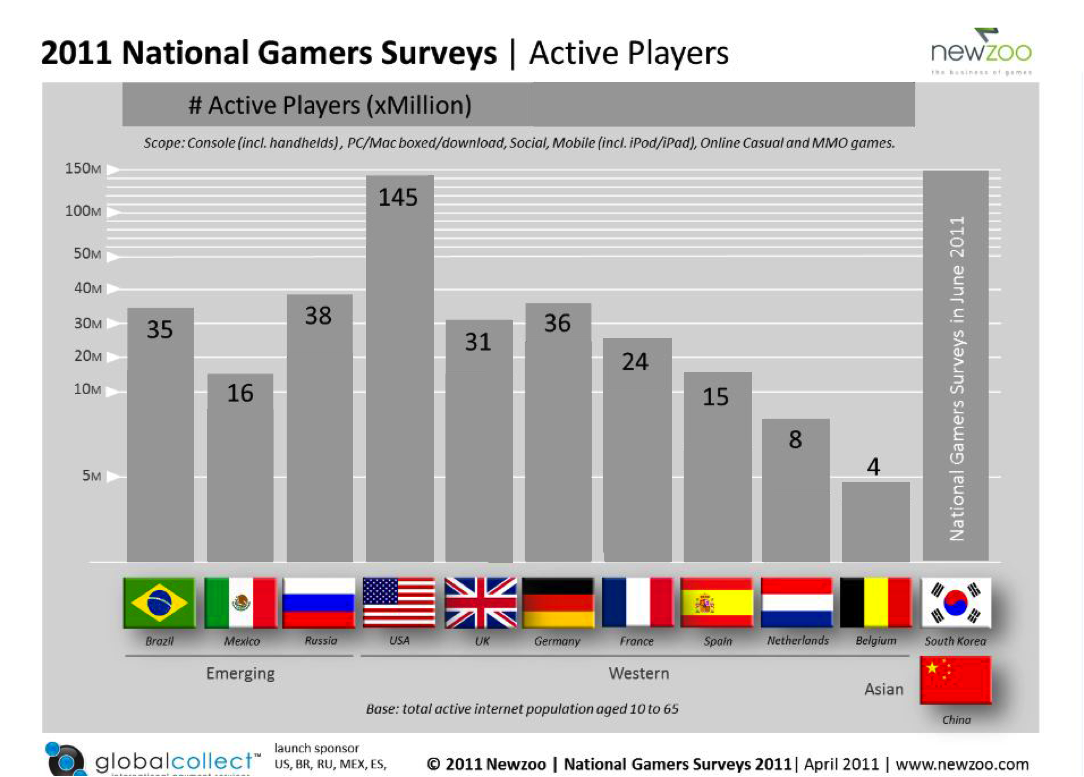 Más del 50% de los usuarios de Internet de todo el mundo disfrutan de juegos…
64%
60%
60%
55%
51%
54%
53%
49%
49%
49%
Información clave
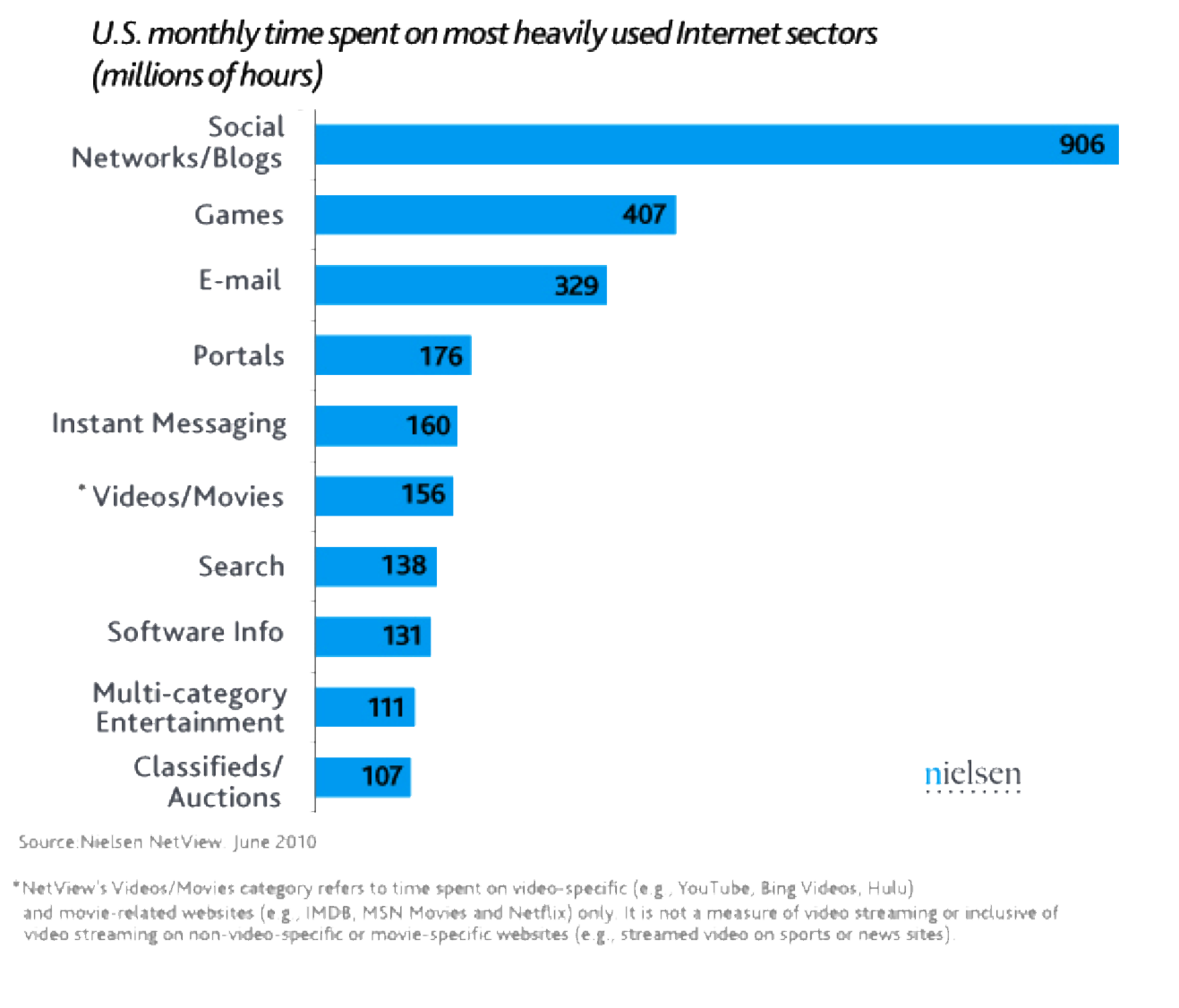 …La gente pasa más tiempo jugando a juegos en línea que en cualquier otra actividad en la web…

Conclusión: si los juegos no forman parte de su estrategia de marketing, está dejando pasar una gran oportunidad.
Nuestra empresa
Exent es un líder global en distribución digital y reúne a jugadores y juegos desde hace más de 15 años. Es el principal proveedor global de juegos a demanda.
Cuenta con 105 empleados en tres oficinas de Estados Unidos y en Israel: 
Nueva York (Estado de Nueva York), San Francisco (Estado de California), Bethesda (Estado de Maryland) y Tel Aviv (Israel)

2 líneas de negocio principales:
Servicios administrados 
25 servicios desplegados en 18 países
Servicios en propiedad
FreeRide Games - el único portal de juegos casuales con versiones completas 100% gratis
GameTreat™ -  widget de autoservicio con versiones Flash y completas de los juegos 

Accionistas


Socios
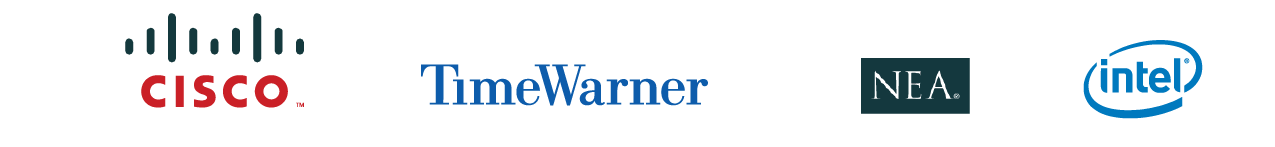 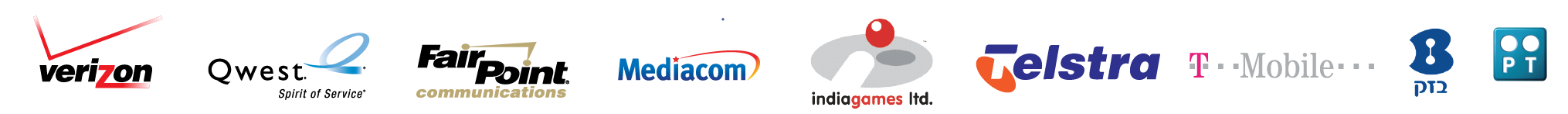 El socio completo
FreeRide Games es el único socio que ofrece una gama de soluciones de juego completa, que incluye:
Publicidad - inventario estándar del IAB, publicidad contextualizada y soluciones personalizada
Juegos con marca
GameTreat™ - contenido de valor añadido
Servicio genérico 

Los juegos ofrecen:
Una experiencia tremendamente adictiva y absorbente
Publicidad para la marca - establezca relaciones mediante el diálogo con los clientes
Sesiones de gran duración y visitas repetidas
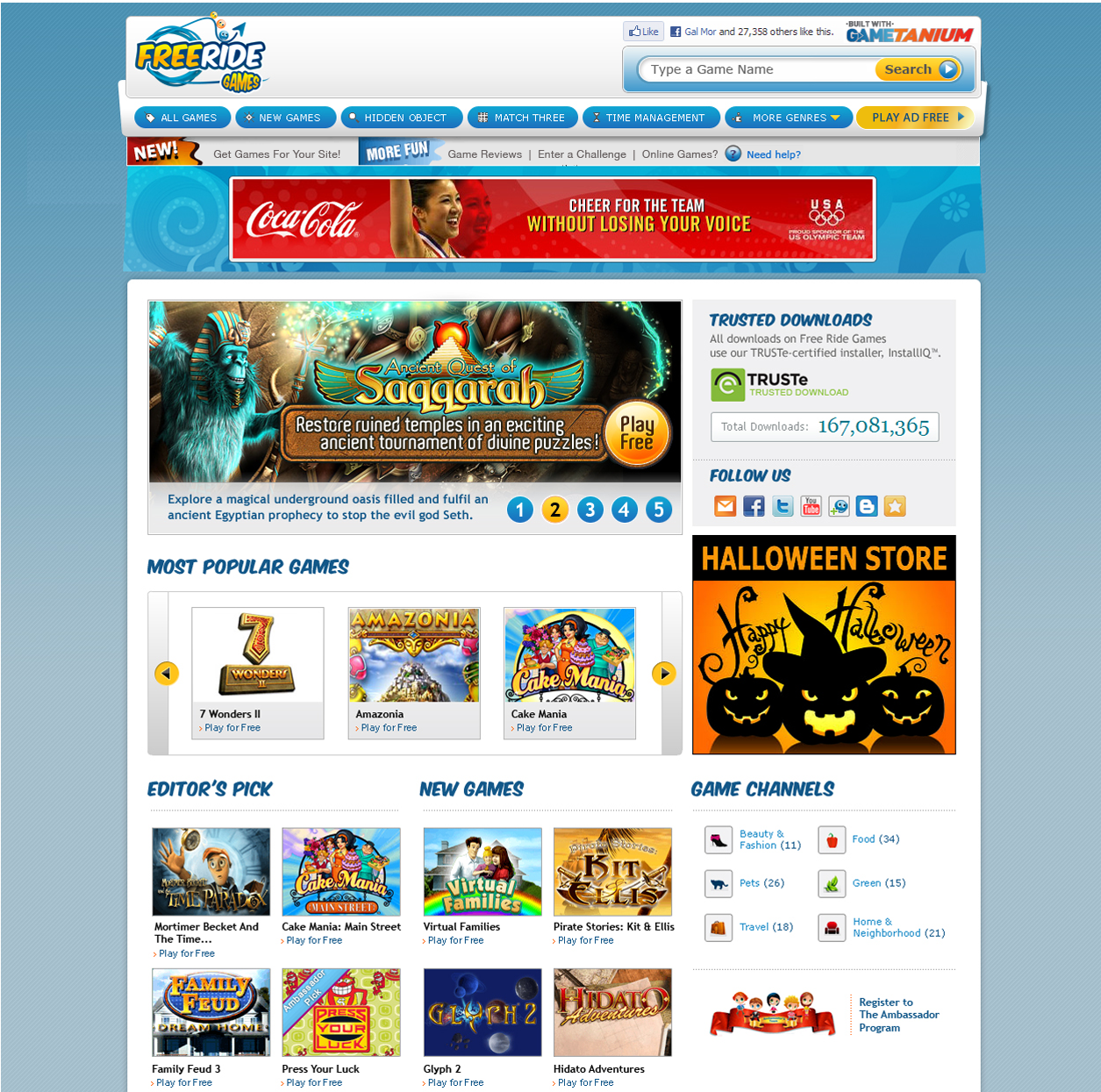 FreeRide Games engancha
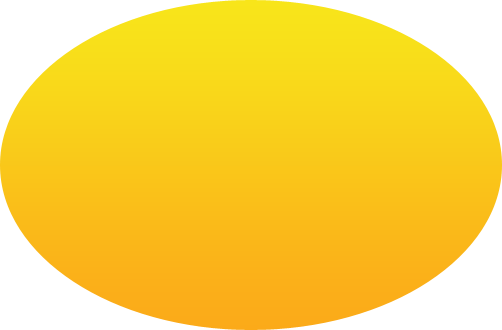 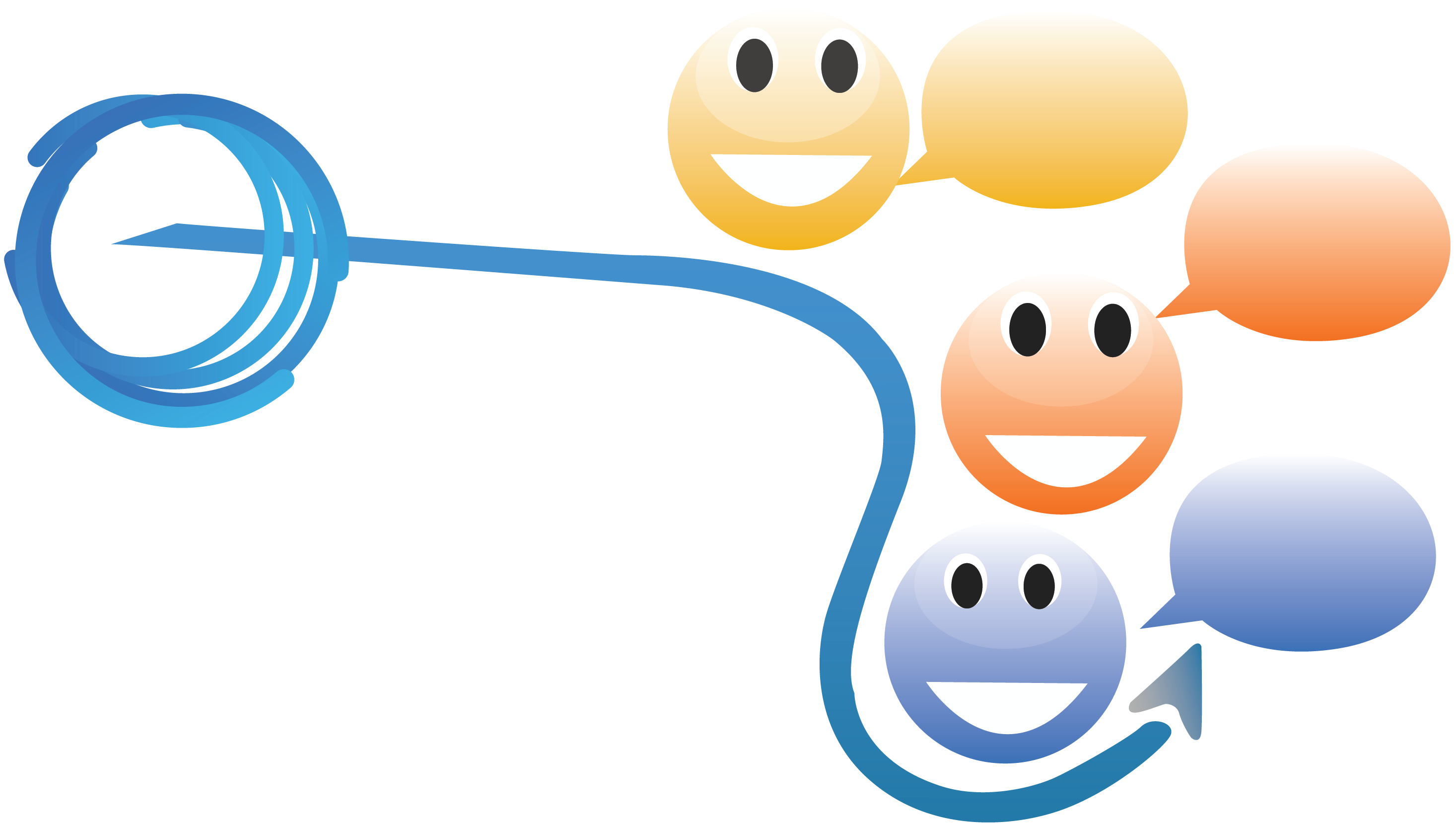 Más del 60% juega a diario
El único sitio de juegos casuales que proporciona a los usuarios un acceso ilimitado a la versión completa de los juegos más populares y totalmente GRATIS
11 horas al mes
Media de tiempo de juego por sesión de 45 minutos
Nuestro público
Comparación del número total de visitantes únicos
En todo el mundo, enero de 2012
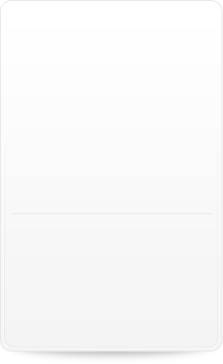 Estados Unidos
Reino Unido
9,4 millones de visitantes únicos

960 millones de impresiones

Público: 
79% de mujeres
74% entre 25 y 54 años
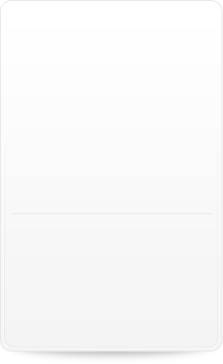 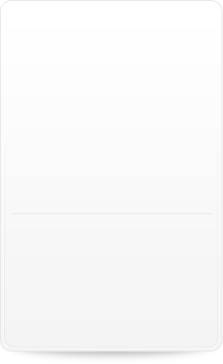 Inventario estándar del sitio
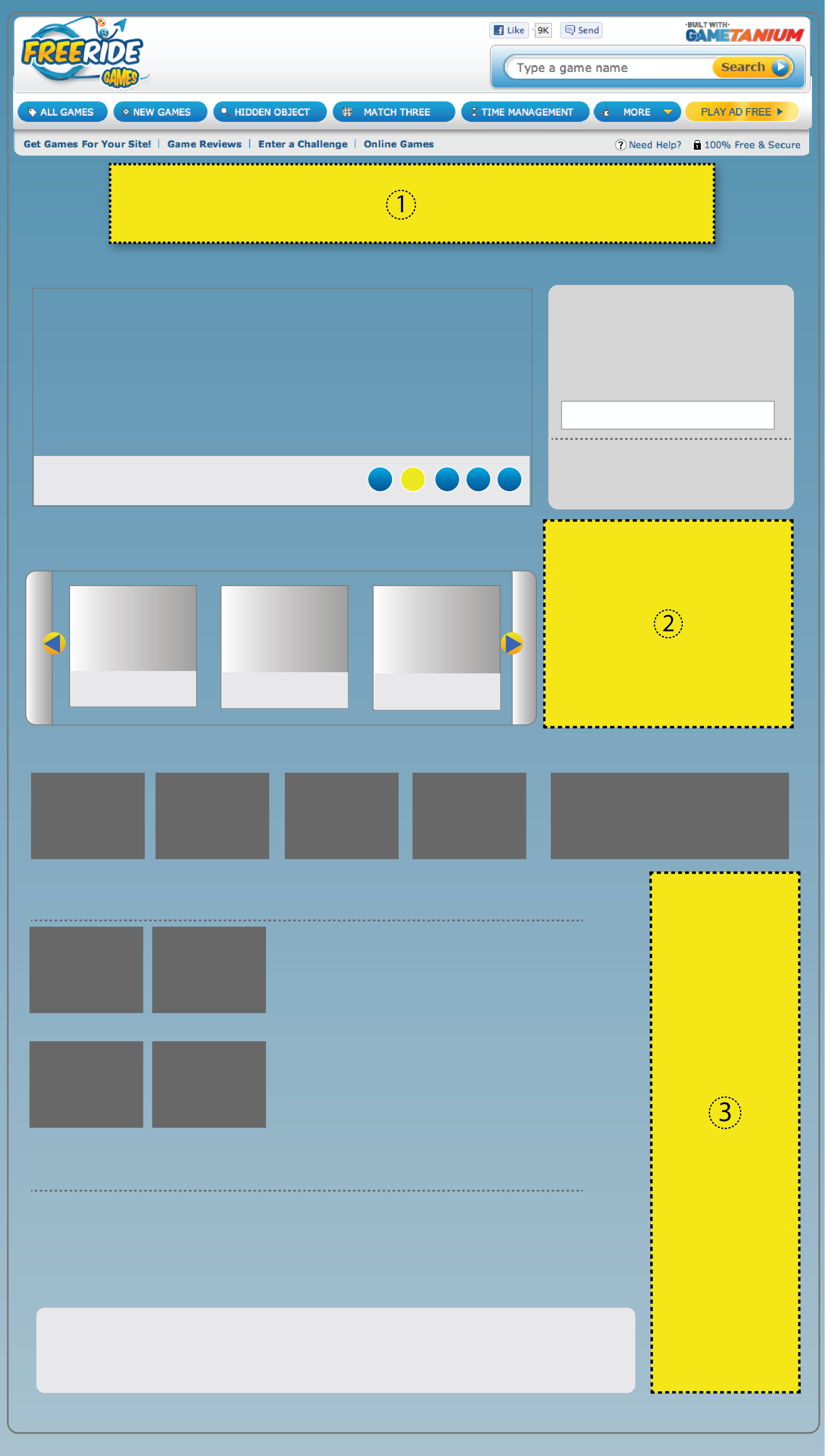 Página de inicio 
1. 728x90  (opción de anuncio desplegable)
2. 300x250 (opción de anuncio desplegable)
3. 160x600 (opción de anuncio desplegable)
Unidades IAB de alto impacto, anuncios desplegables/con gran contenido multimedia, vídeo
Inventario estándar del sitio
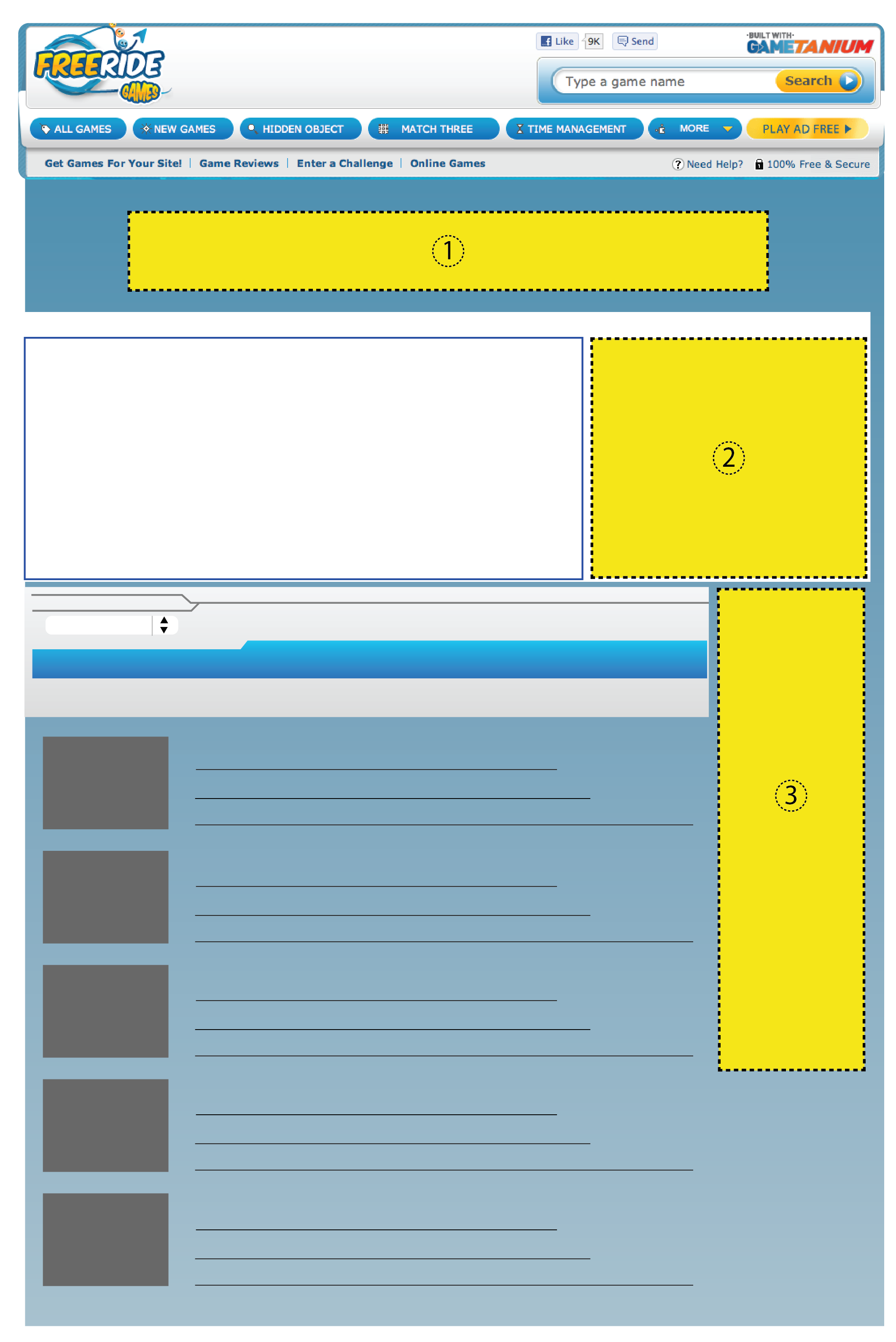 Páginas por canal/género 
1. 728x90 	(opción de anuncio desplegable)
2. 300x250	(opción de anuncio desplegable)
3. 160x600 (opción de anuncio desplegable)
Unités IAB à fort impact, pubs média extensibles et riches, vidéos
Los canales incluyen:
Los géneros incluyen:
Estrategia/Simulación
Arcade
Cartas/Casino
Deportes
Juegos de mesa/palabras
En línea
Moda y belleza
Comida
Mascotas
Verdes
Viajes
Vida familiar
Inventario de GameFrame™
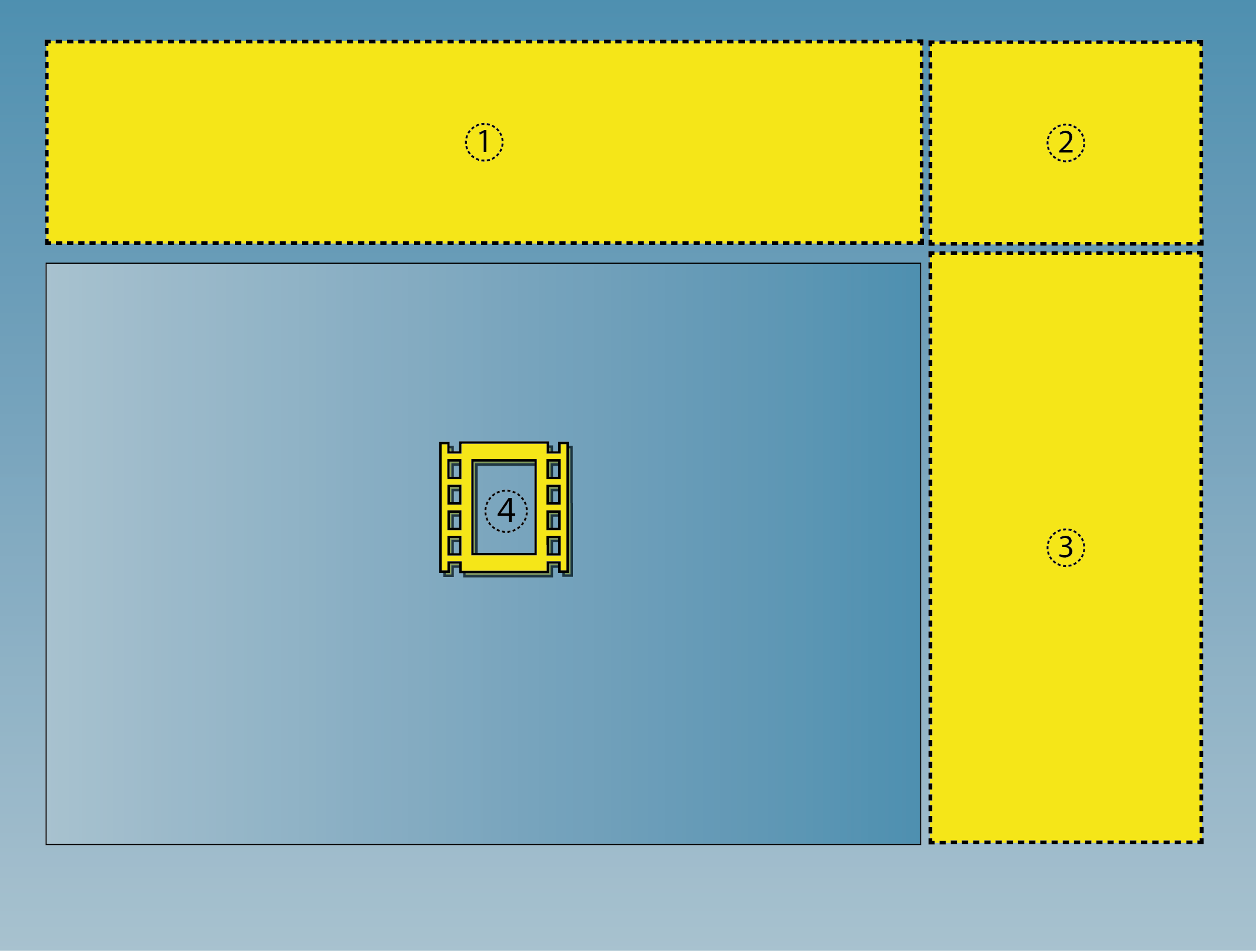 GameFrame™
1. 728x90
2. 300x250 (1024 resolución)
3. 160x600 (800 resolución)
4. Vídeo pre-roll, mid-roll o post-roll con anuncios acompañantes
Tecnología patentada exclusiva que expone sus mensajes de marketing a los jugadores mediante una experiencia interactiva y absorbente.
Inventario de videos
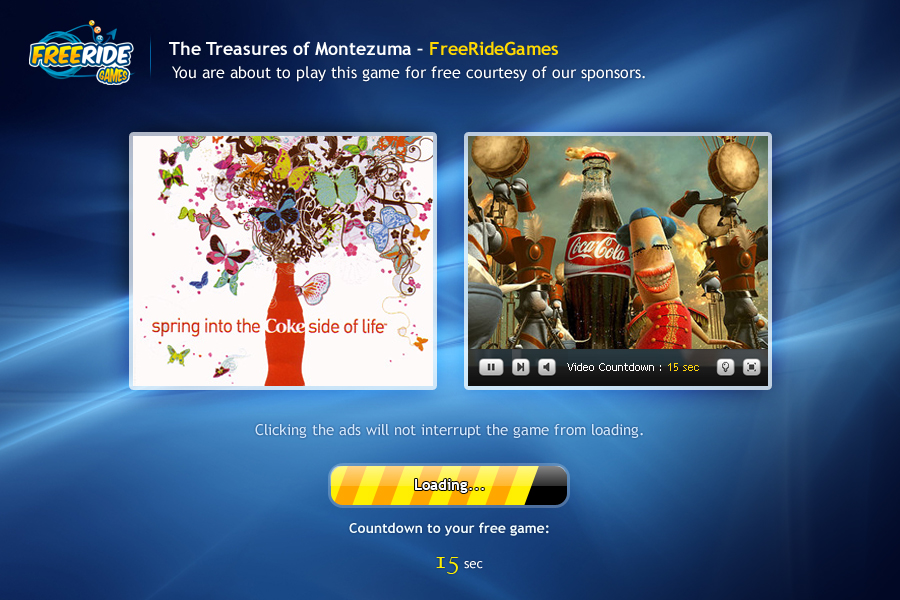 Unidades de publicidad
Pré, mid, post-roll 
Vidrio y anuncio acompañante de 300 x 250 
	(opcional)
Mattias Wihlborg
Publicidad personalizadas
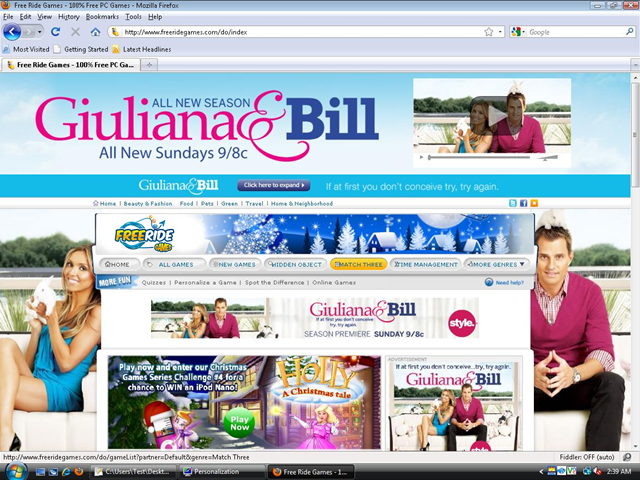 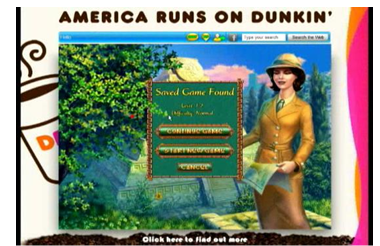 Takeover de la página de inicio: Aumente el alcance y la presencia con todas las unidades IAB disponibles y una máscara de página personalizada para su marca
GameSkin™: Un eficaz anuncio constante en el que se puede hacer clic y que rodea la zona de juego
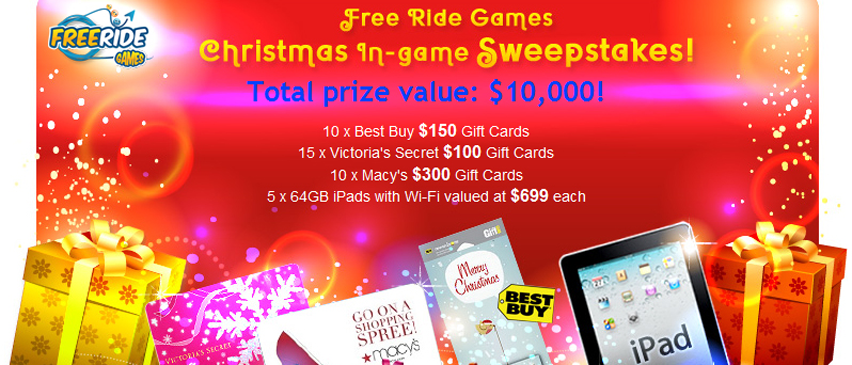 Promociones: Patrocinio de apuestas o concursos de determinadas marcas; entre los elementos personalizados se incluye la página de inicio, la página de correo electrónico/aterrizaje y la promoción de banners en juego
En juego: Exclusiva solución de juegos con marca que permite la integración del mensaje de su marca en algunos de los juegos casuales más populares
Soluciones “Game Skin”
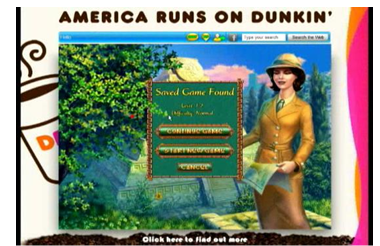 JC Penney
Cadbury’s
Dunkin Donuts
Soluciones en juego
McDonalds
Philadelphia Cream Cheese
Hovis
Tarifas y contacto
Tarifas
Contacto
Solicite información sobre nuestras tarifas publicitarias.
Global
Ehud Lavi
Head of Publisher Development
Mobil  +972(0)747133159
Email   elavi@exent.com
Muchas gracias